PromociónEfectiva
PUBLICIDAD Y PROMOCIÓN
Elaborado por: T.C.C. Hugo Eduardo Armas Méndez
Promoción Efectiva
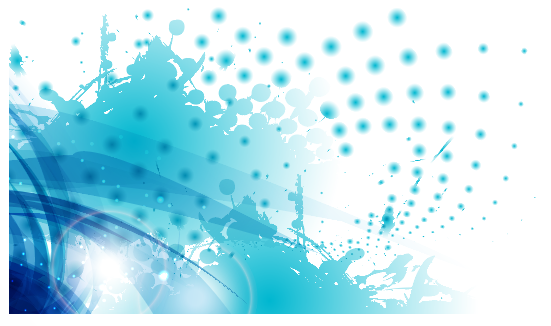 ¿Qué es Promoción Efectiva?

Herramienta de marketing planeada de forma correcta pretendiendo influir en las actitudes y comportamientos del publico objetivo.
Promoción: Representa el cuarto elemento de la mezcla de Marketing.
Promoción Inteligente
Dos elementos fundamentales aquí son:
El Valor percibido de la 
promoción
Conexión Cliente
El Producto
Debe ser:
A TIEMPO
EN TIEMPO
ESFUERZO APROPIADO
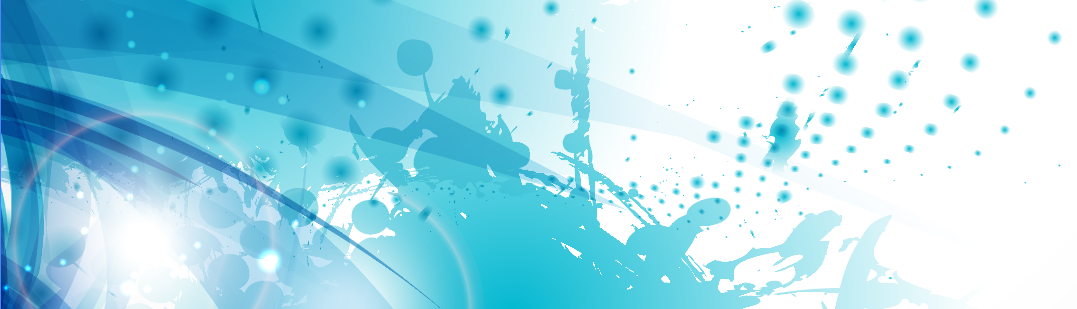 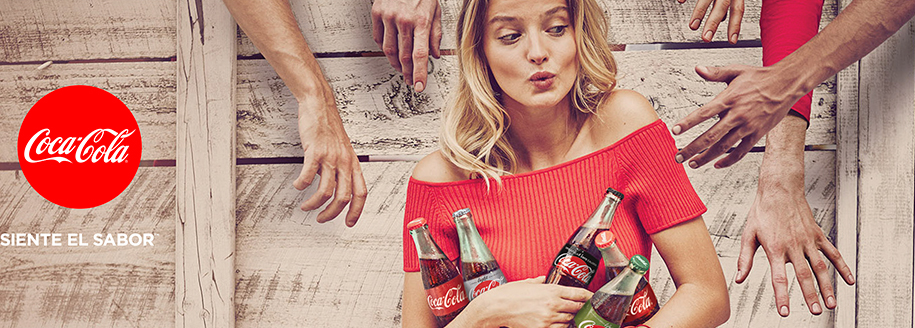 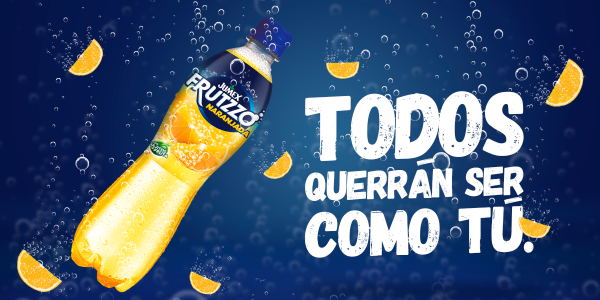 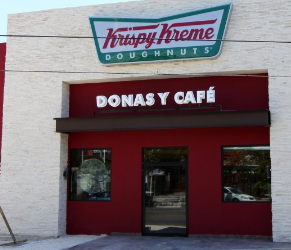 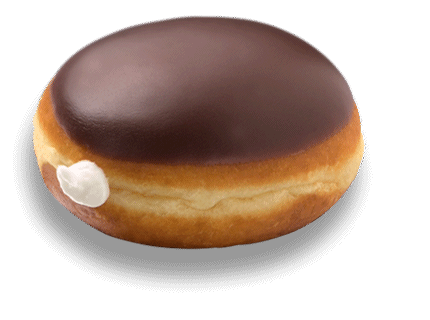 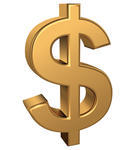 Por muy bien que estén desarrollados los Productos, se les fije un buen Precio y tengan una excelente Distribución, pocos sobrevivirán en el mercado sin una PROMOCIÓN EFECTIVA.
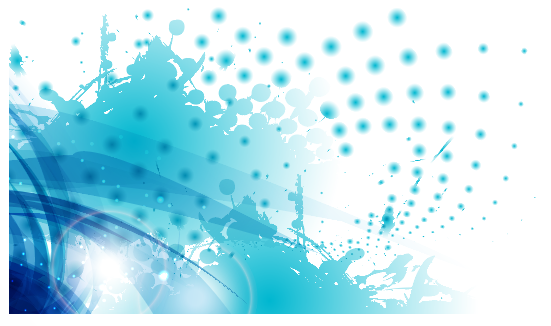 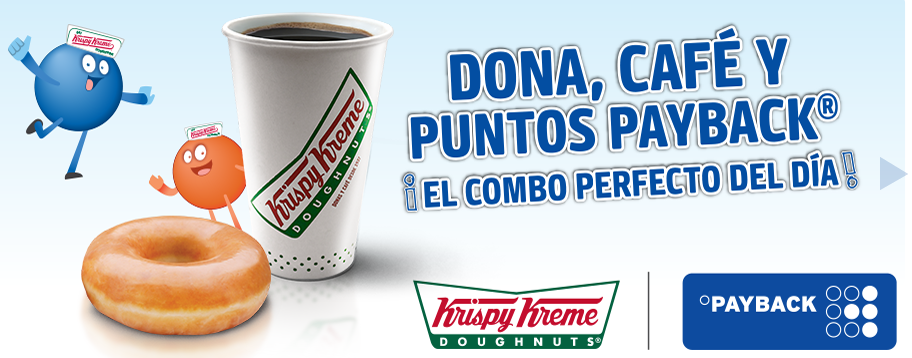 Promoción
Es la mercadotecnia que informa, persuade y recuerda a los consumidores potenciales acerca de un producto o servicio, con objeto de influir en su opinión o generar una respuesta.
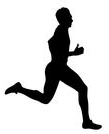 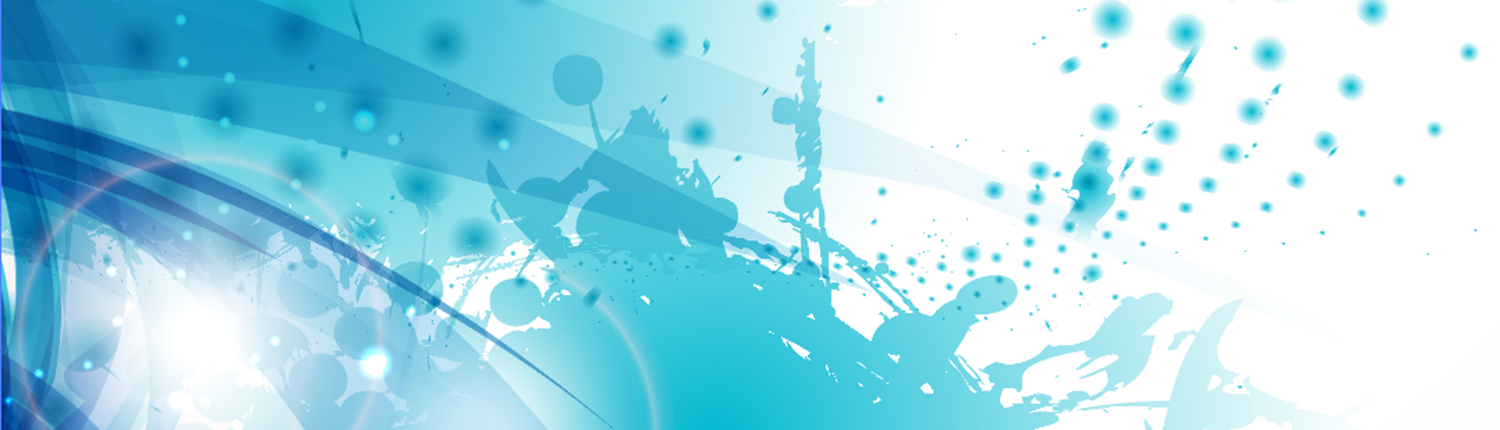 Objetivo Globales
De Marketing
Marketing
MIX
Mezcla de
Promoción
Target
Publicidad
Venta Personal
Promoción de Venta
Relaciones Publicas
Marketing Directo
Producto
Precio
Plaza
Promoción
Estrategia de Promoción (Plan)
=
VENTAJA DIFERENCIA
VENTAJA COMPETITIVA
Uno o más aspectos únicos de una organización que provoca que los consumidores meta se inclinen por dicha organización por encima de los competidores.
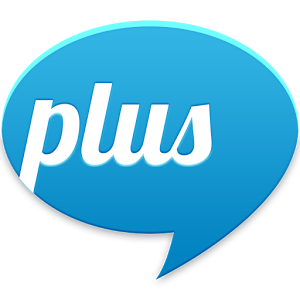 ¡Que tengo YO que no tiene mi COMPETENCIA!
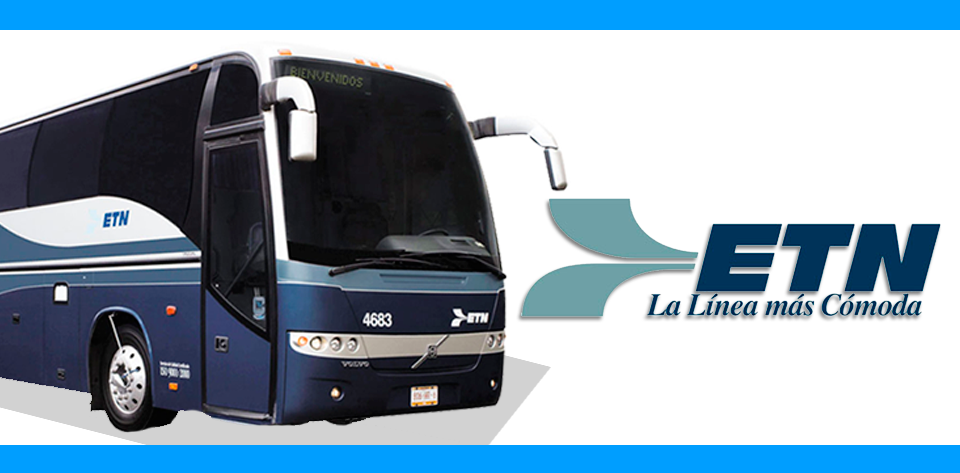 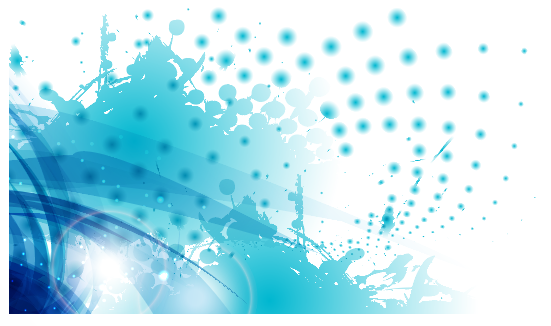 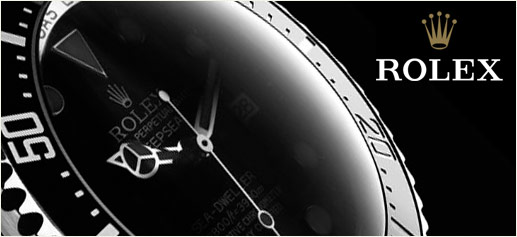 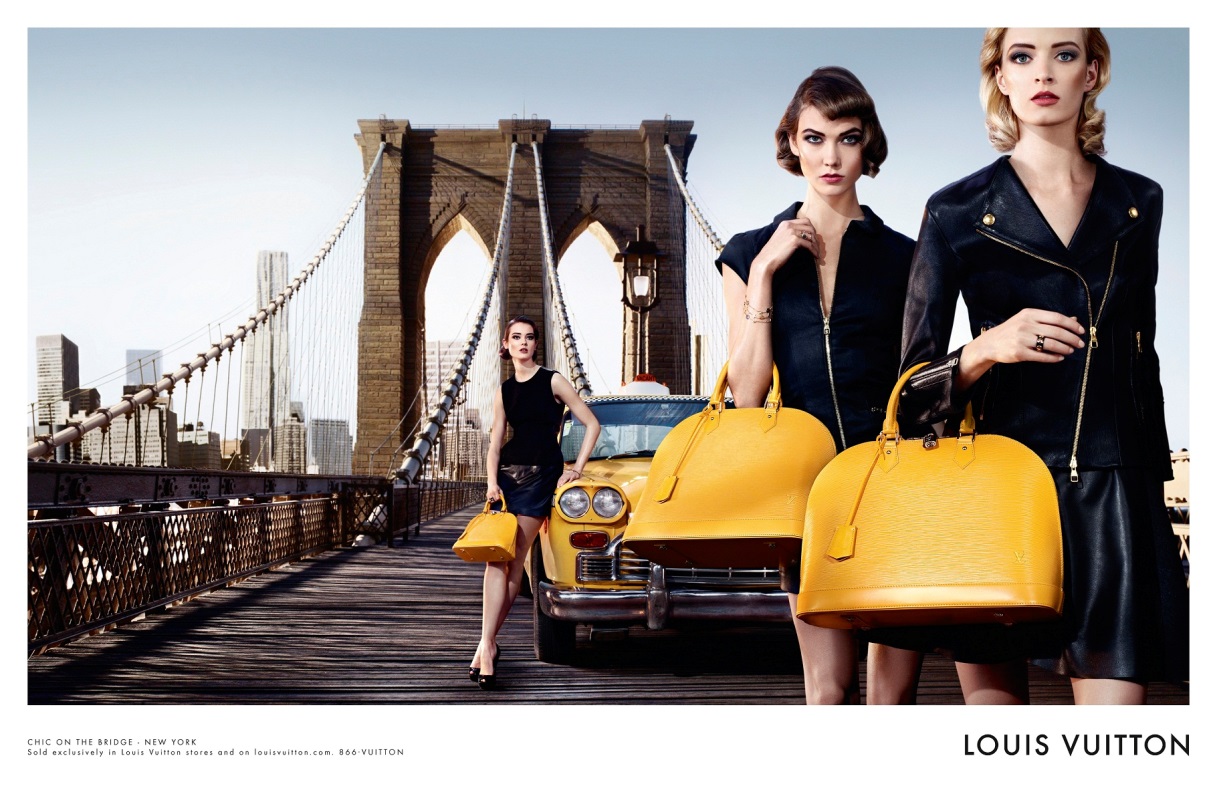 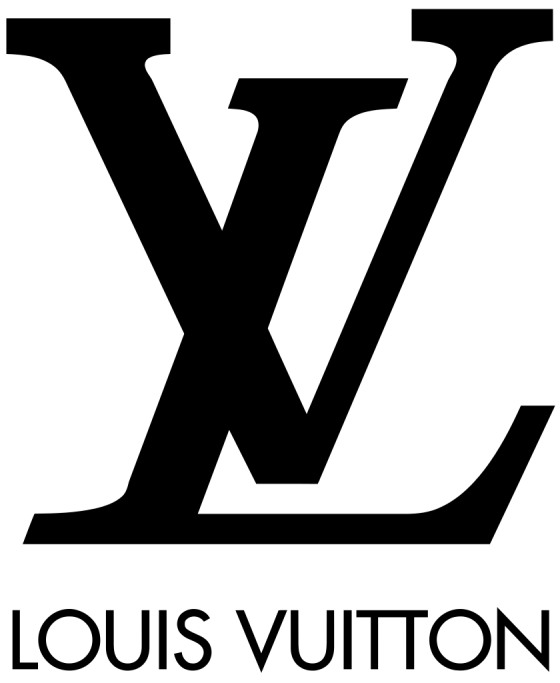 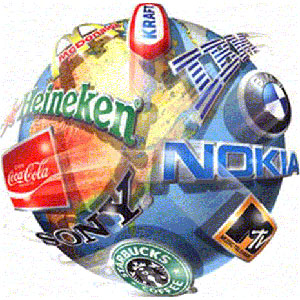 PUBLICIDAD
«La publicidad es un esfuerzo pagado, trasmitido por medios masivos de información con objeto de persuadir»

Es para VENDER
Informa y recuerda
Te posiciona
Te da Estatus y Credibilidad
Es Aspiracional
Es “parar el dedito entre la competencia”
Es Invertir en que te conozcan
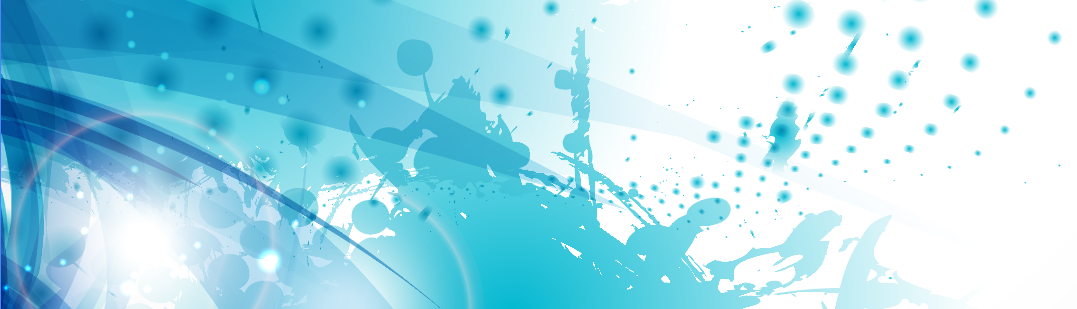 Inversión = +- 2.5 a 3% del total $ VENTAS
La publicidad afecta la vida diaria de los consumidores, pues influye en sus actitudes, creencias y compras.
Ejemplos: COCA COLA: Siente el Sabor , REDBULL Te da alas,  JOHNNIE WALKER: Disfrutar el camino te lleva más lejos, BMW: Te gusta conducir, y muchos más.
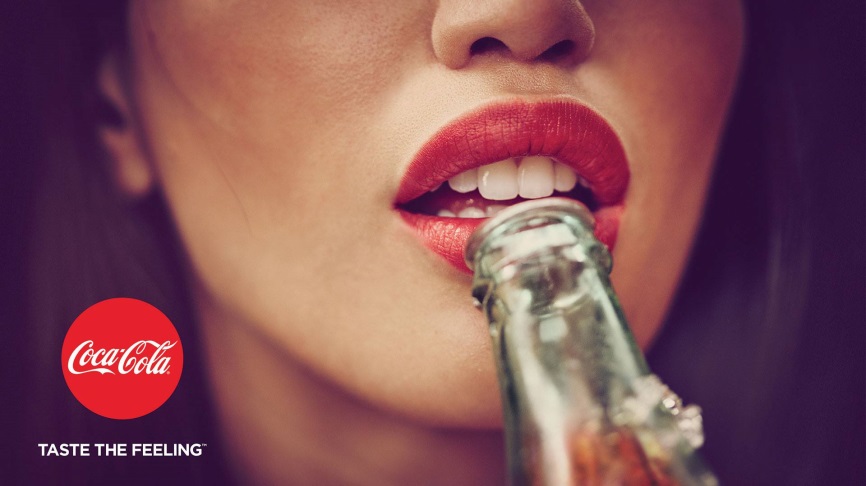 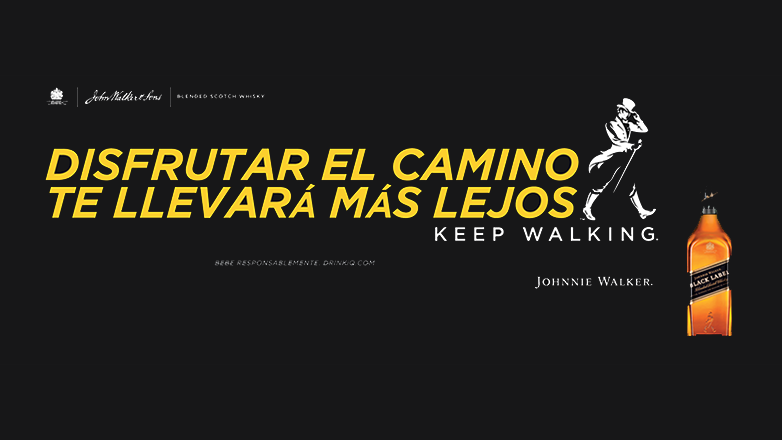 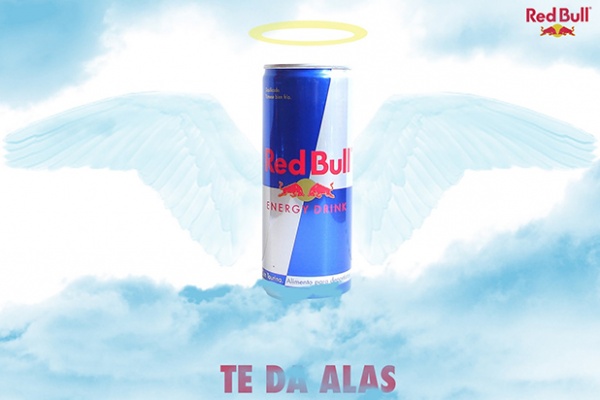 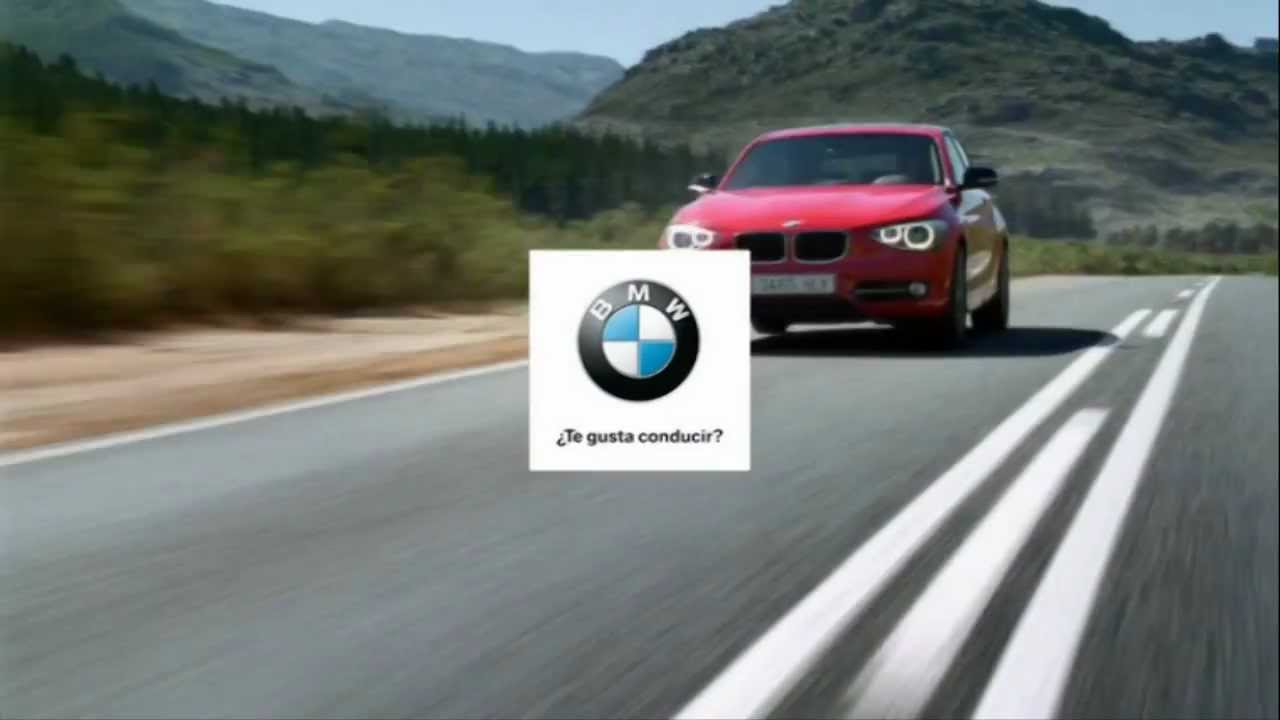 ANTI - PUBLICIDAD
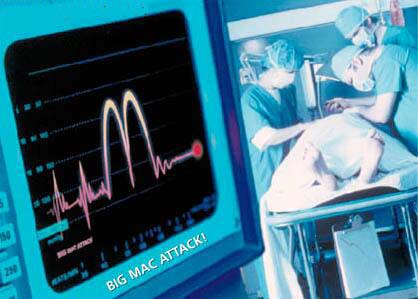 ANTI - PUBLICIDAD
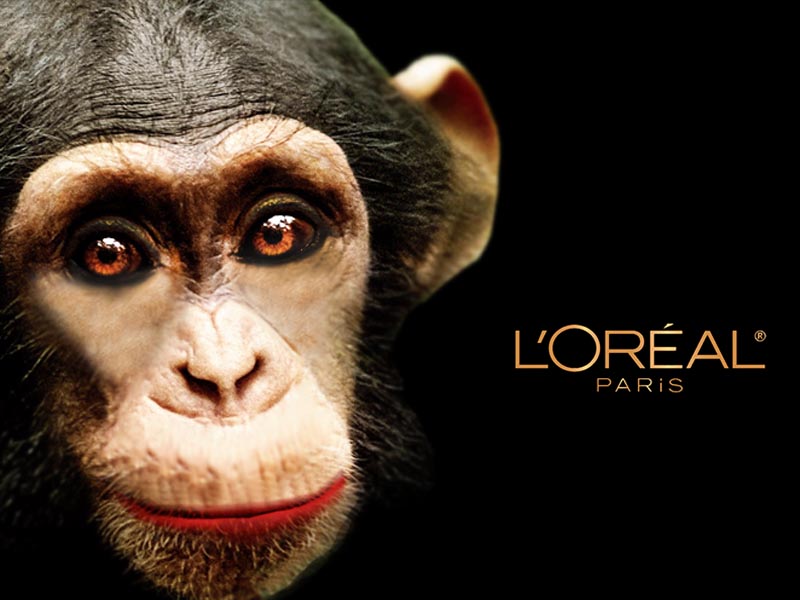 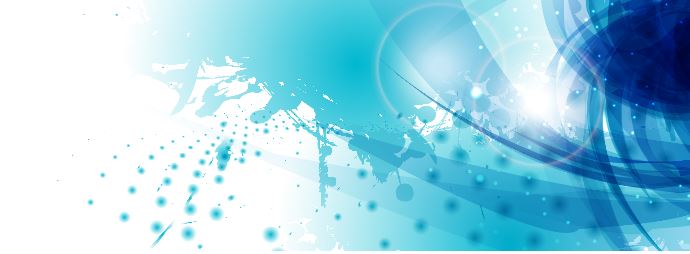 TIPOS DE PUBLICIDAD (TENDENCIAS)
SUGESTIVA (Subliminal)
Se habla mucho, suele ser muy atractiva. Es provocativa.
Por ejemplo: publicidad de cervezas, vinos, ropa, cigarros, preservativos.
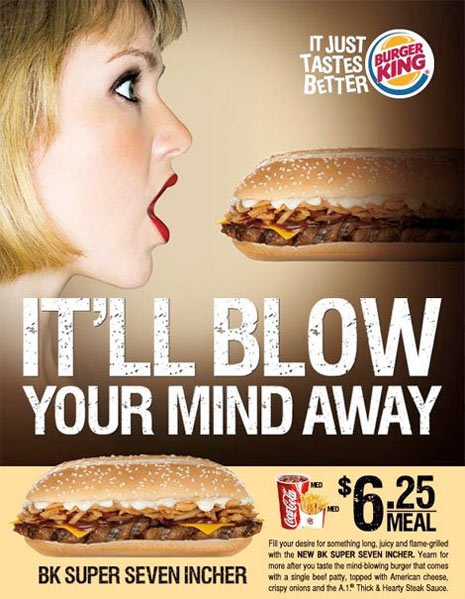 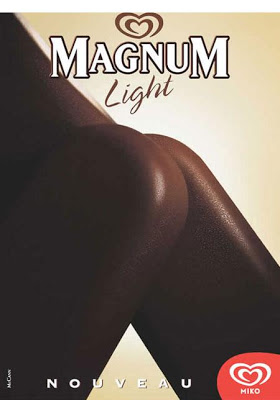 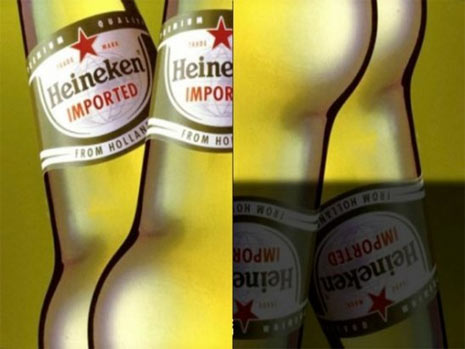 COMPARATIVA
Bien manejada, da buenos resultados, la “confrontación” directa devaluatoria  no esta permitida por la ley. Pero hay trucos.
= La guerra de las cervezas, la guerra de los bancos, la guerra de las televisoras... de las papas, El Reto Pepsi.
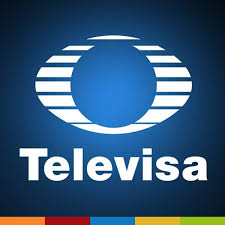 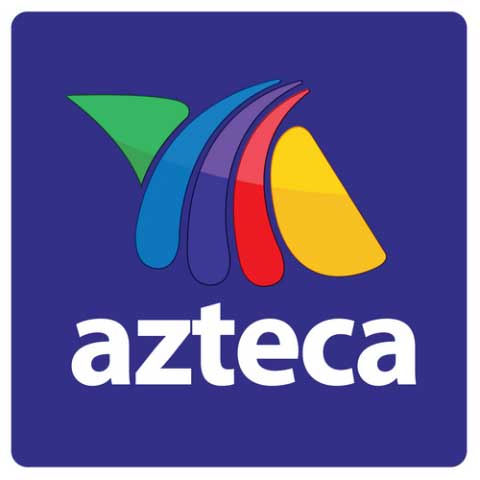 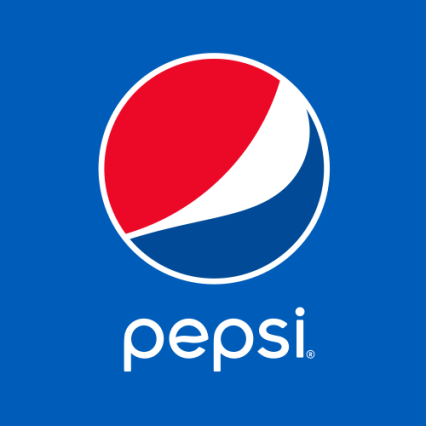 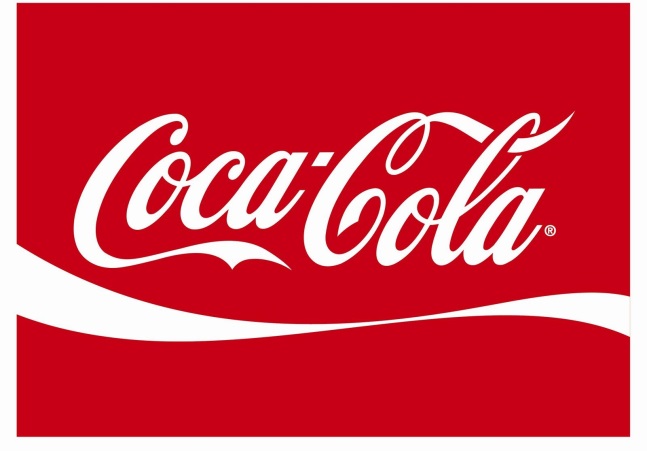 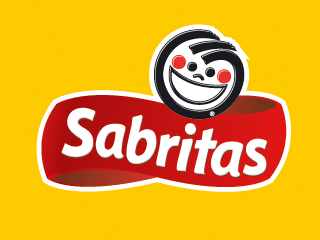 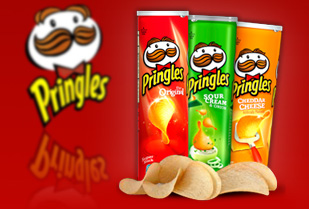 PERSUASIVA
Es la mayoría, a veces se disfraza. Causan a la personas algún sentimiento para estimular la compra. = Axe Chocolate,  Marlboro Racing Team.
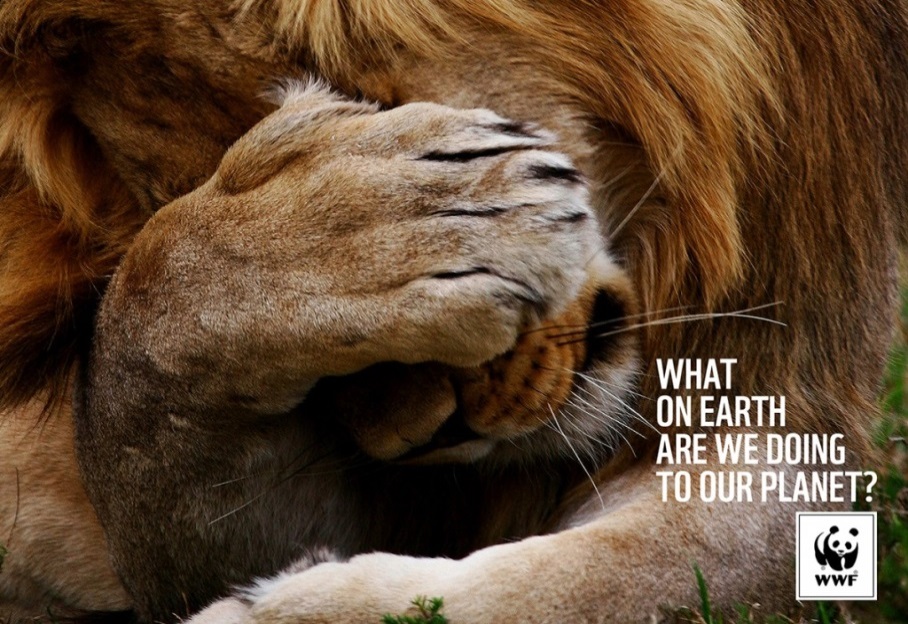 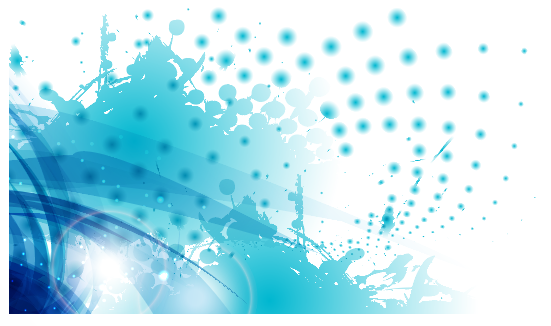 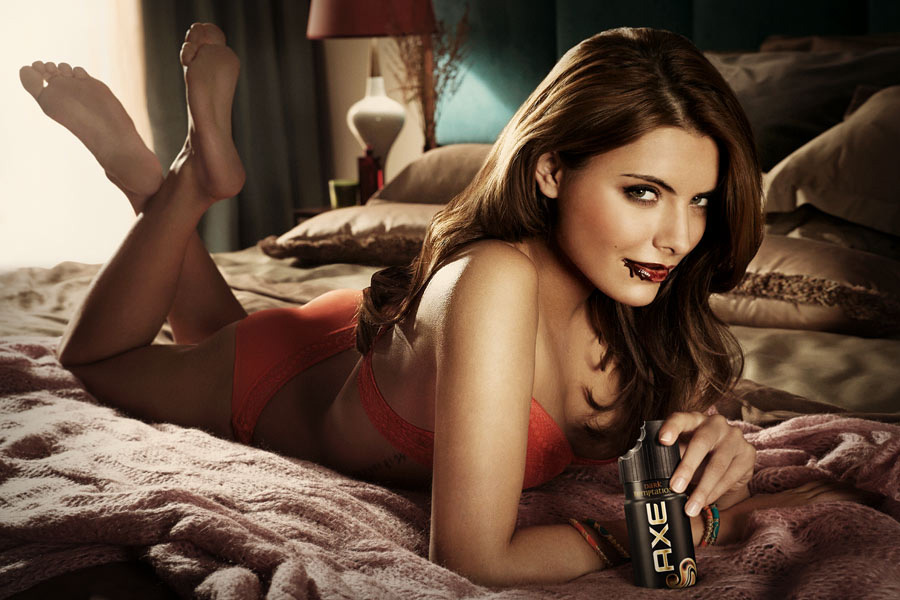 PROPAGANDA (Institucional)
Acciones que tienen como objetivo captar afiliados o influir en la actitud, se espera convencer al público para que adopte una determinada actitud o se adhiera a un determinado grupo o creencia.
Organizaciones sociales, partidos políticos, defensoras de causas tales como Conasida, Cáritas, DIF, entre otras. 
Corporativa.
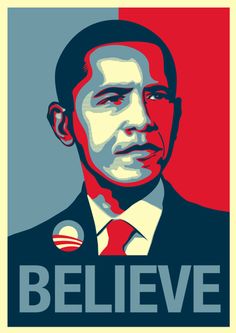 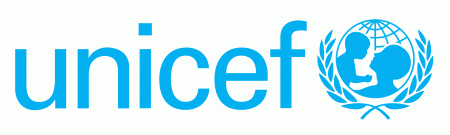 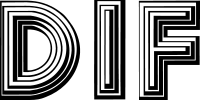 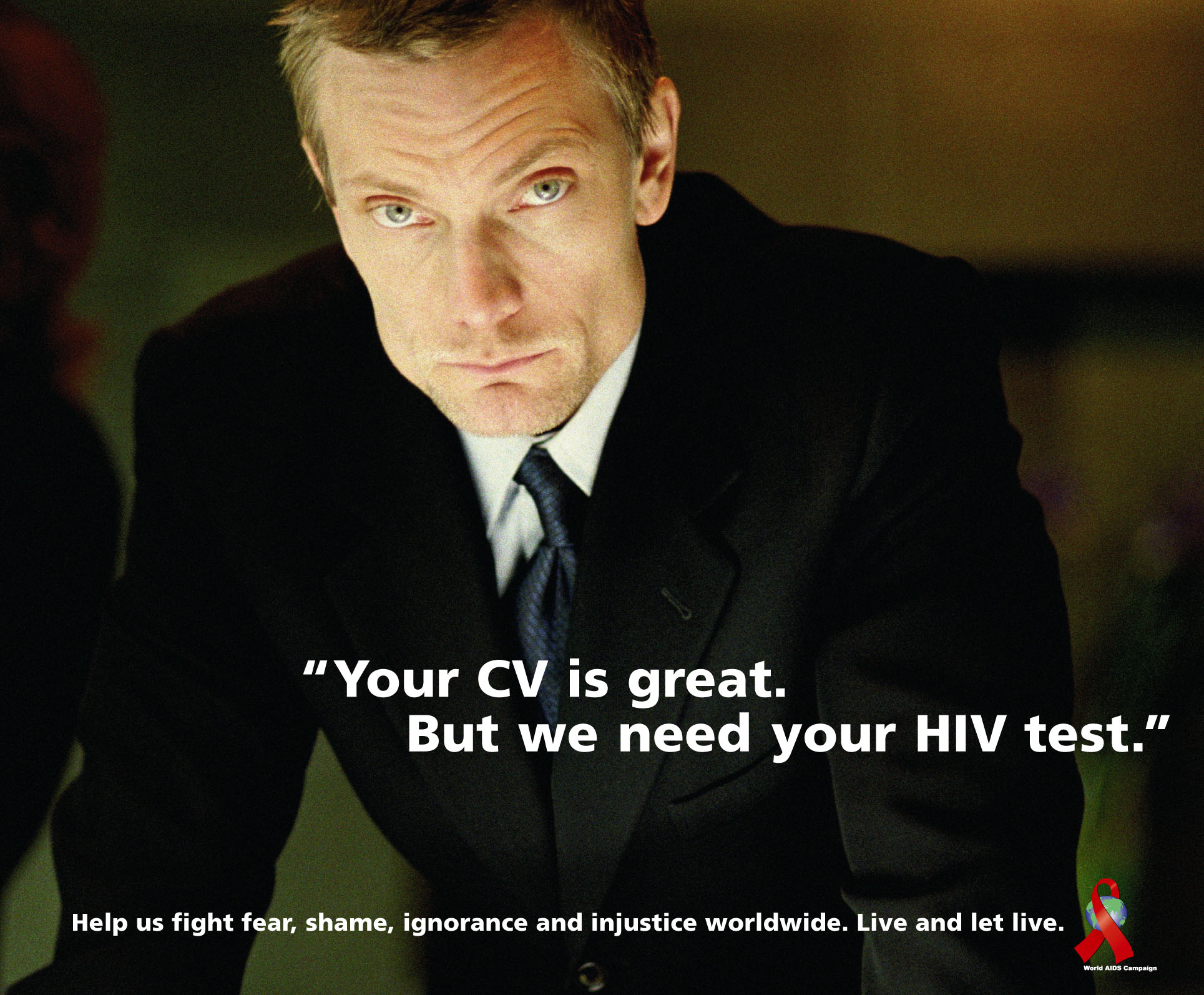 PIONERA
Estimula el consumo de algo novedoso.
    Autos nuevos, Champús, aparatos eléctricos, electrónicos y domésticos.
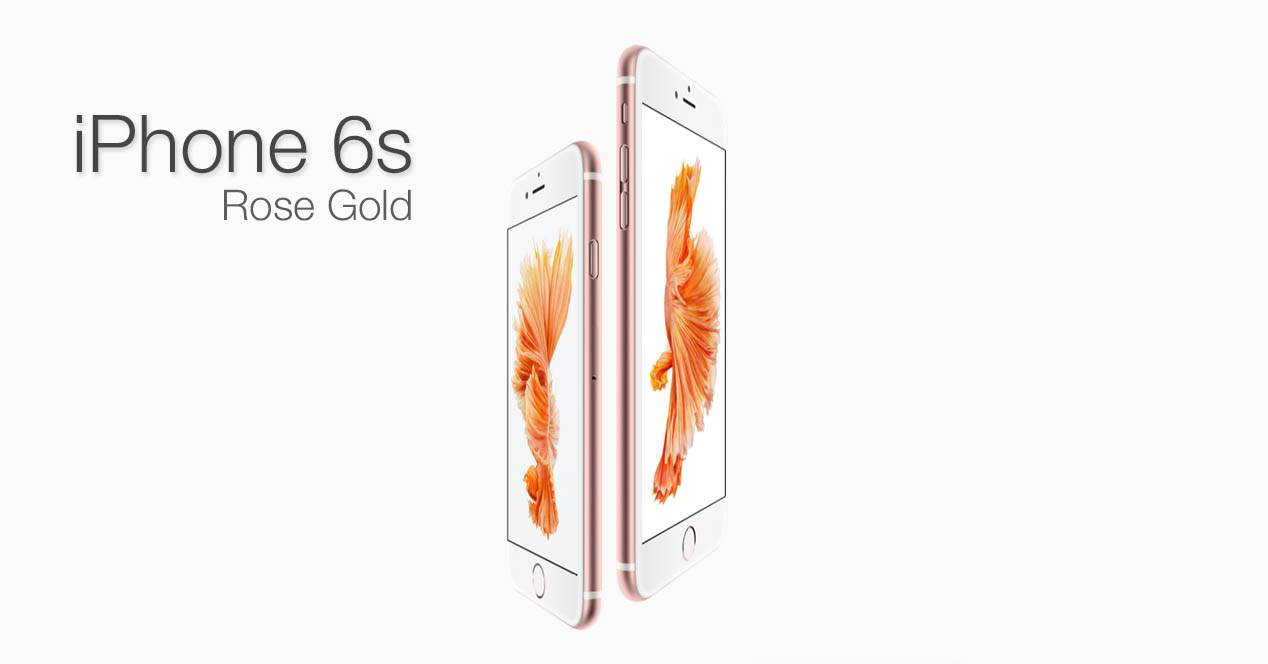 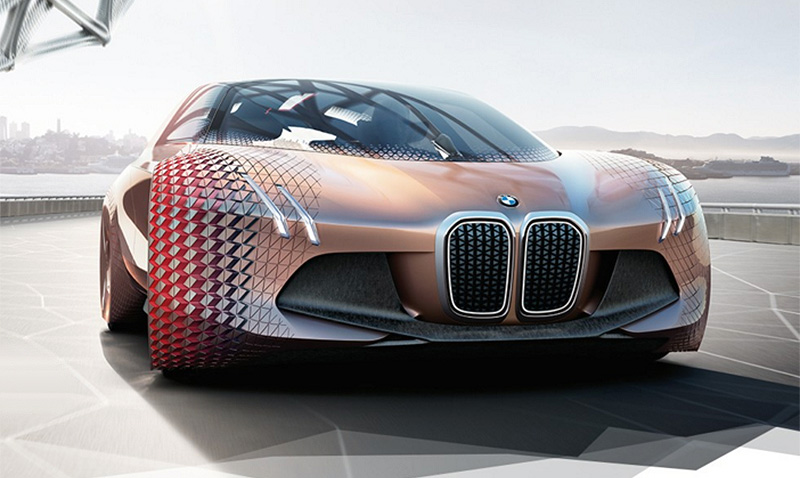 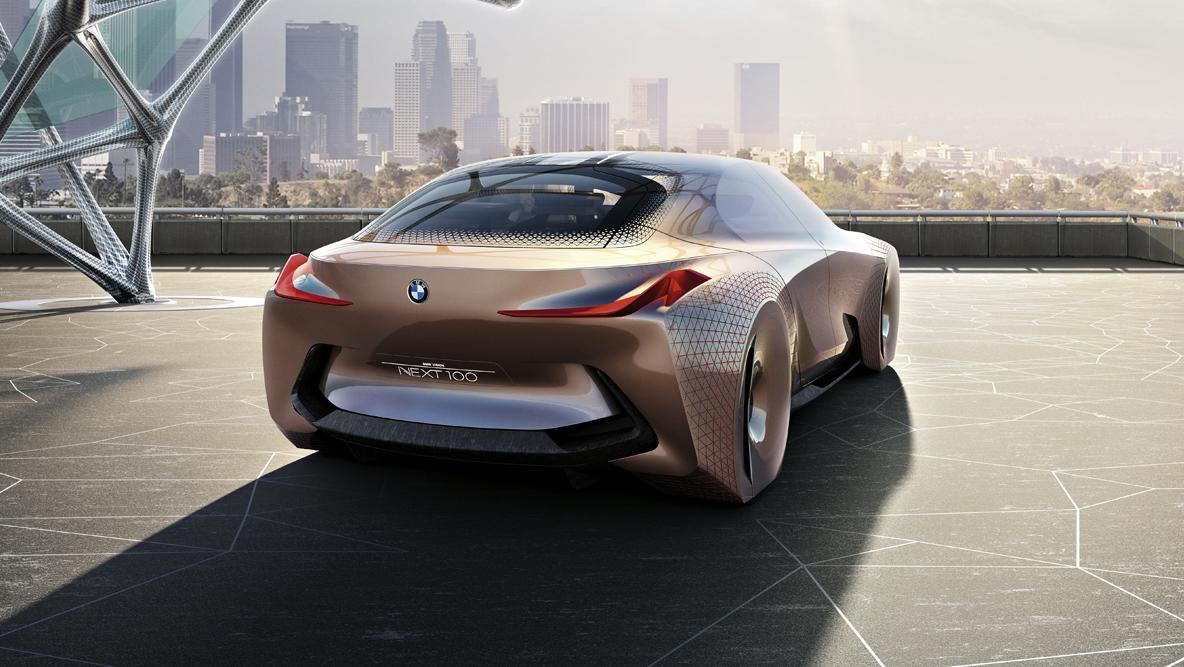 EXTREMA
(Irreverente e irrespetuosa) llama la atención por exagerada, exalta e inspira a la aventura, no específica, sólo usa vaguedades.
AXE, PEPSI, GATORADE, NIKE, perfumes, ropa, autos.
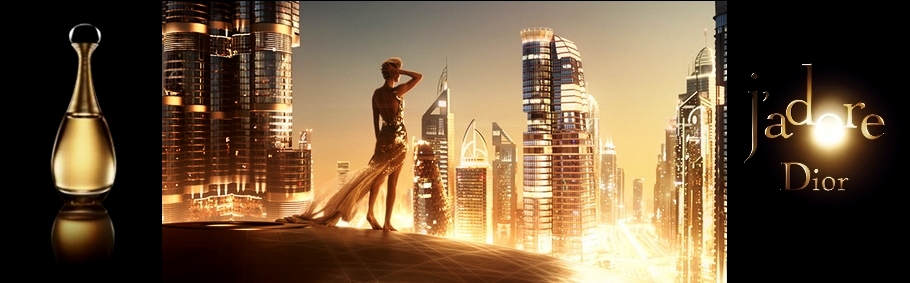 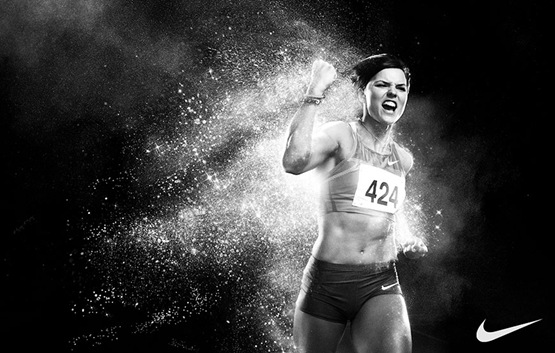 PERFILES PSICOGRÁFICOS (de consumo)
Publicidad dirigida a la segmentación. Grupos sociales de hábitos y conductas.
INTEGRADOS
Tradicionalistas aferrados, conservadores, conformistas.        
1 de cada 3 beben Coca o Pepsi Clásicos, Carta Blanca, Viejo Vergel, Kellog´s. 
Manejan Grand Marquis o carros grandes del estilo.
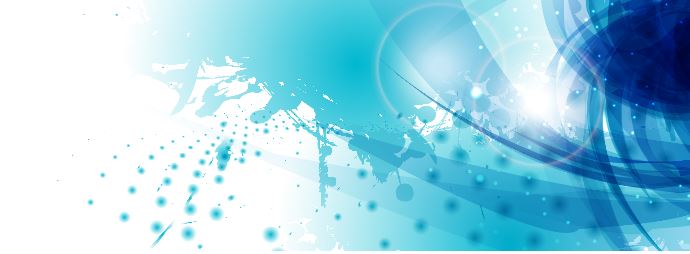 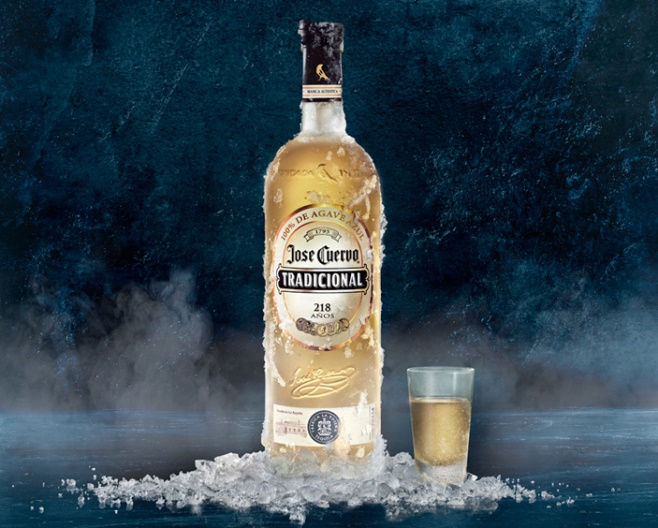 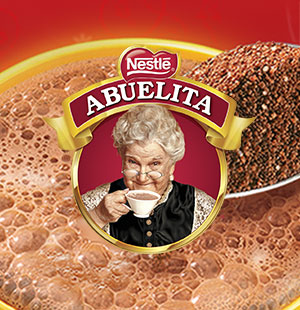 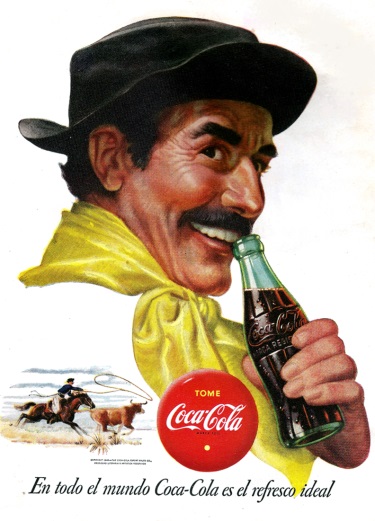 EMULOS
Imitadores, auto desconfiados, buscan su identidad.
Manejan Mustang, se sienten cowboy de Marlboro, Los Levi´s, La crisis les vale, 
Van a conciertos por admiración.
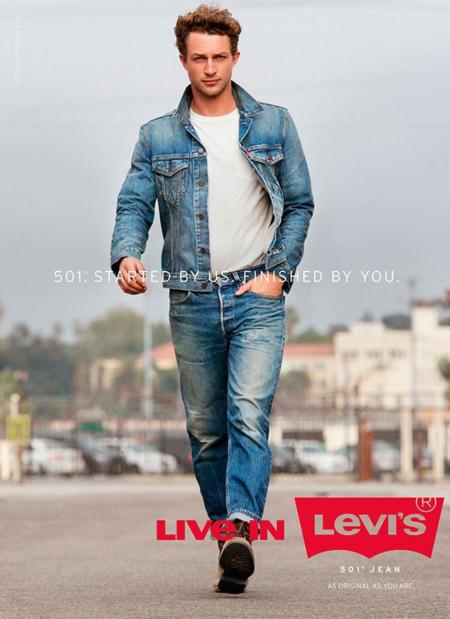 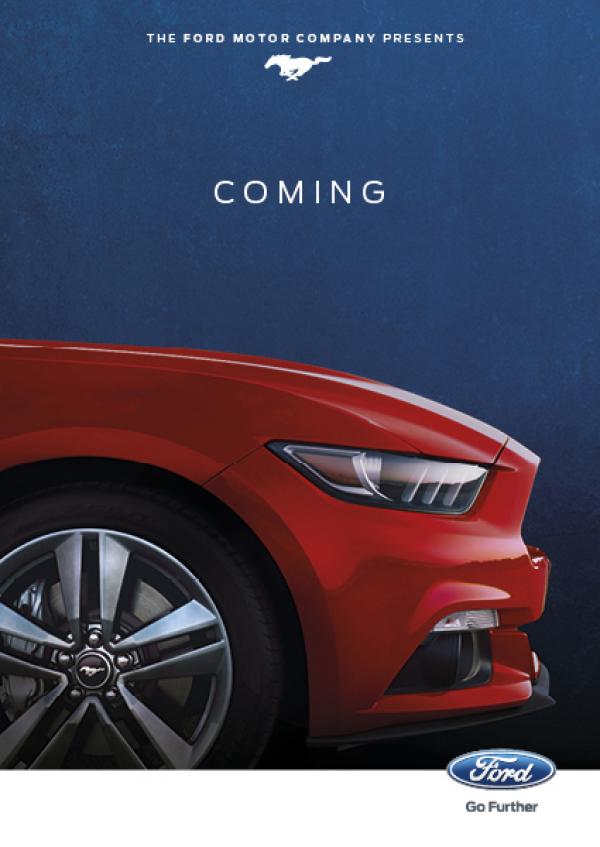 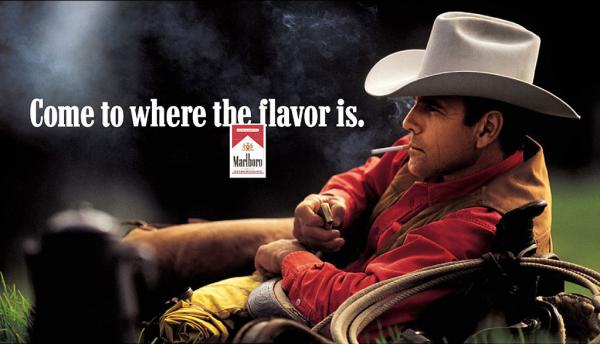 EMULOS REALIZADOS
Hijos de la sociedad consumista, logran la paz interna, se realizan como personas antes que su profesión, practican yoga y socio excursiones, buscan éxitos y reconocimientos en negocios, exclusivos y aristomodernos, les obsesiona el ambiente empresarial. Beben coca en lata, son cultura “light”.
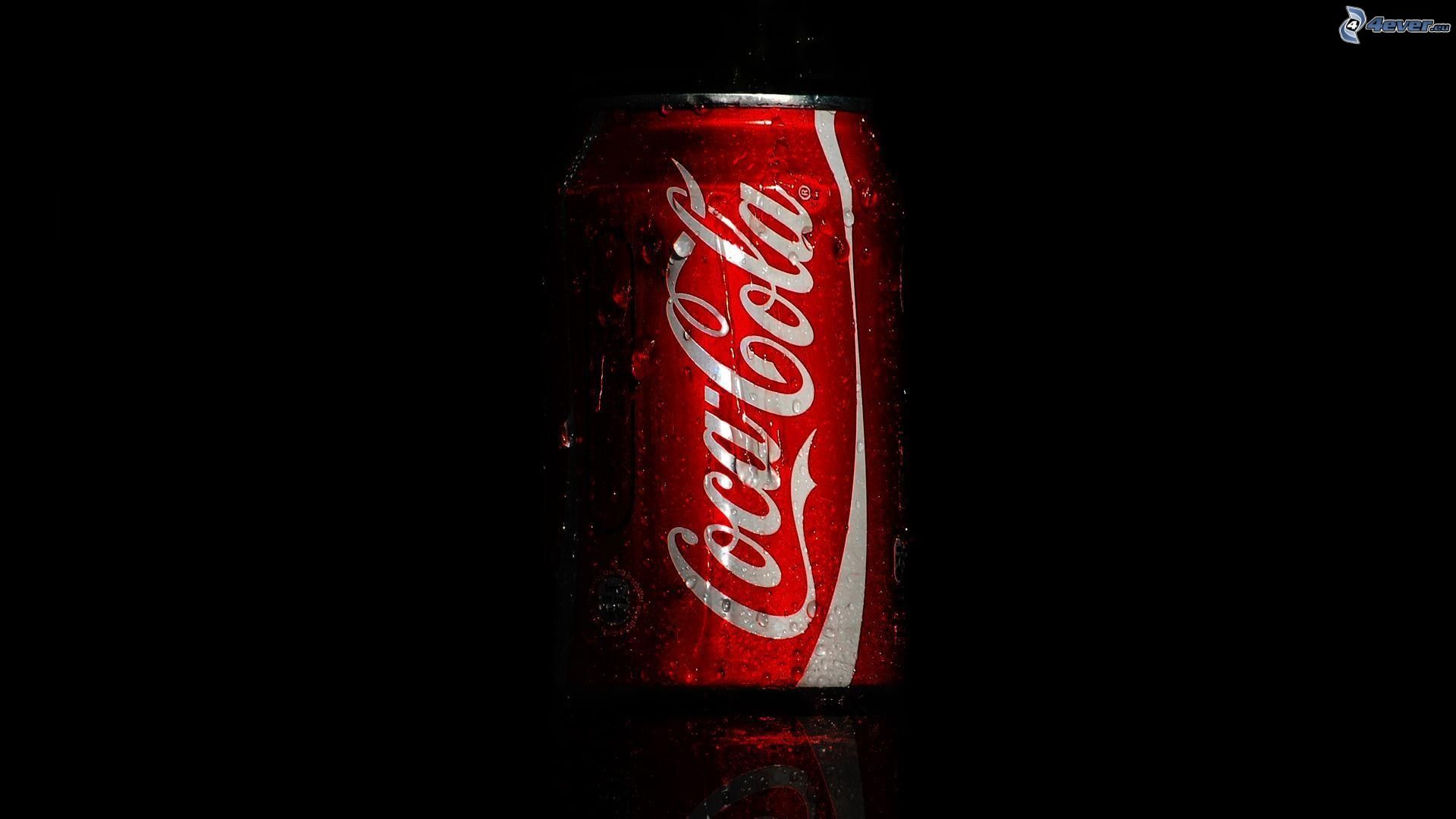 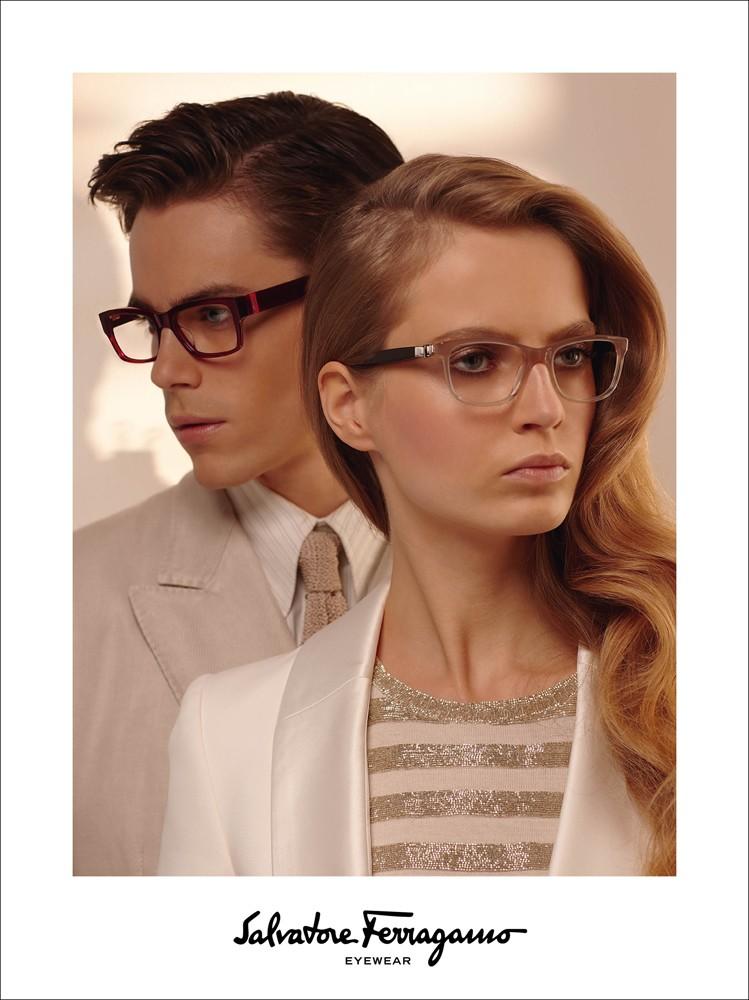 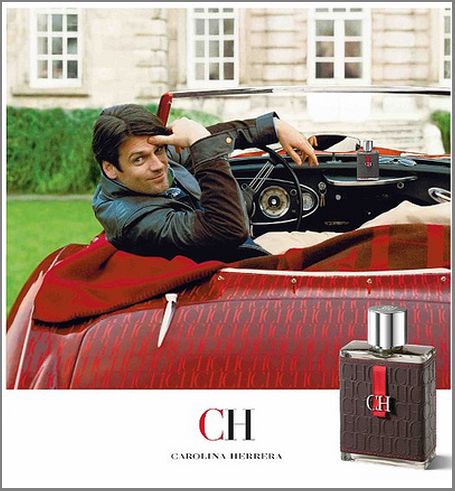 REALIZADOS SOCIOCONCIENTES
Individualistas, ambientalistas, idealistas, ecológicos, naturistas, practican y fomentan la paz interior, el zen, emulan a los hippies de antaño, no le hayan el negocio al matrimonio, biodegradables, reciclables.
Gustan de autos compactos, Diet Coke, Flexi, la panza es primero, comida natural, son  los más duros para la publicidad.
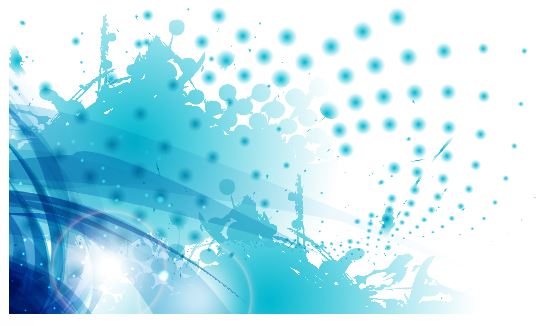 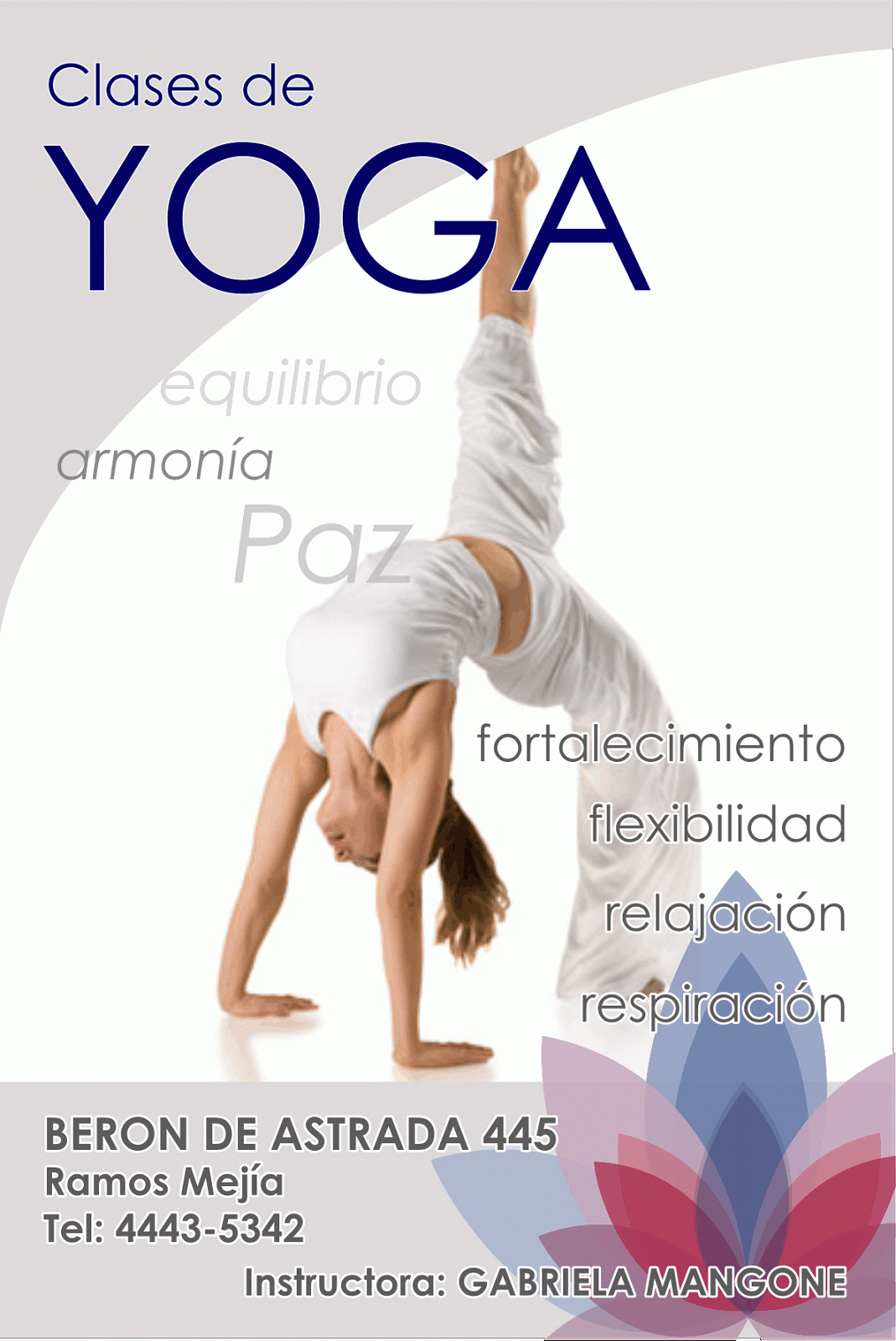 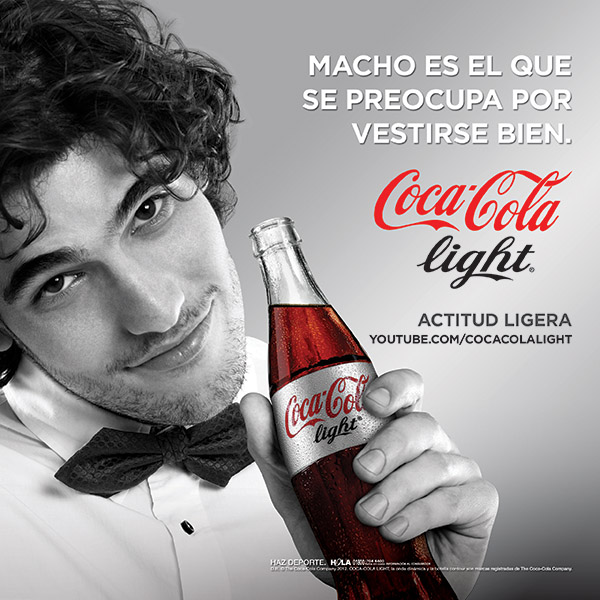 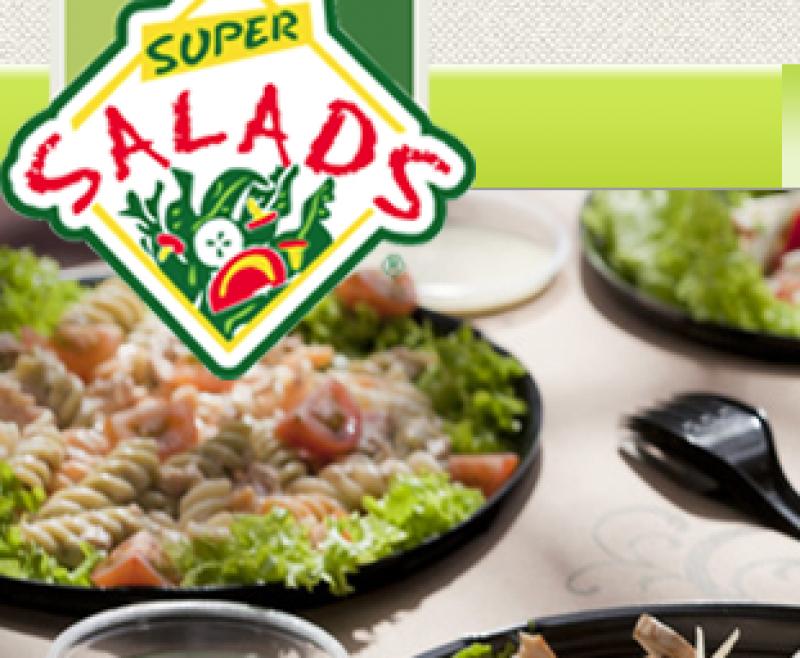 DIRIGIDOS POR LA NECESIDAD
No son leales a la marca , son NO seducibles, clase popular.
Fuman y beben lo que caiga, son el mercado choncho de Sabritas, Gansito, Bimbo, leche popular, pan de barrio, y coches económicos usados.
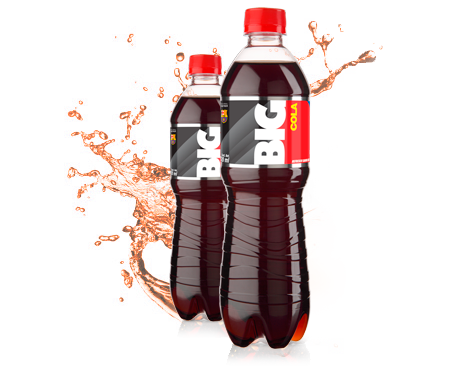 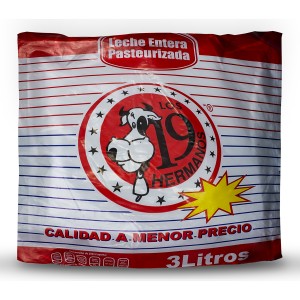 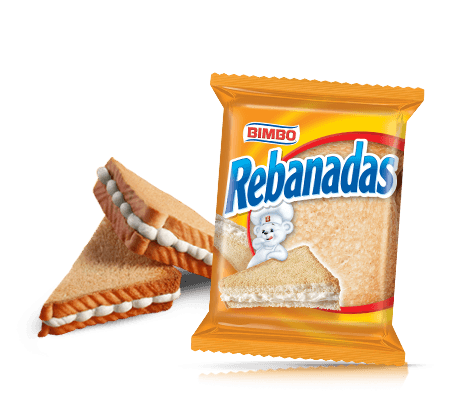 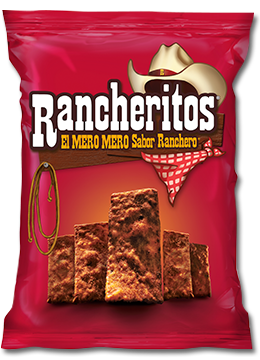 BUROCRATAS
Aparecen en los 80´s, hijos de la crisis, “hueseros”, conformistas, no significativos para la publicidad por indecisos e inestables.

CADA PRODUCTO TIENE SU DESTINATARIO, SABER DIFERENCIARLO AHORRA MUCHO DINERO.
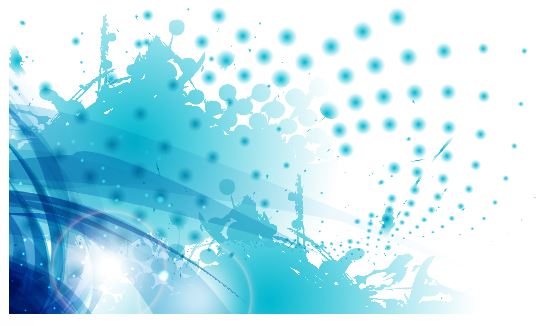 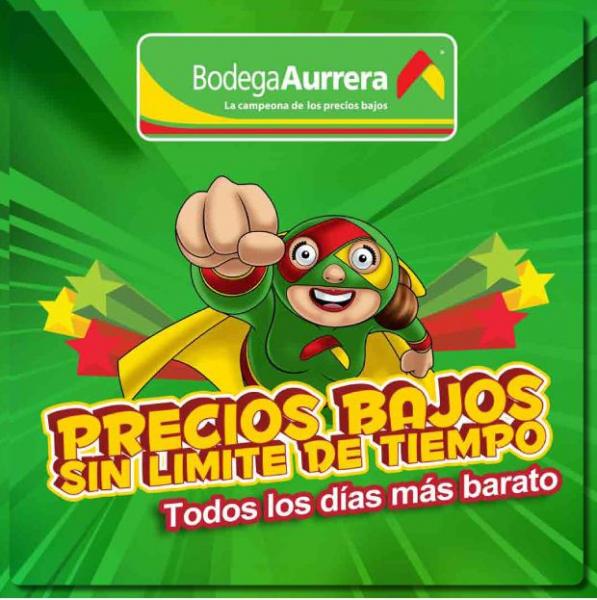 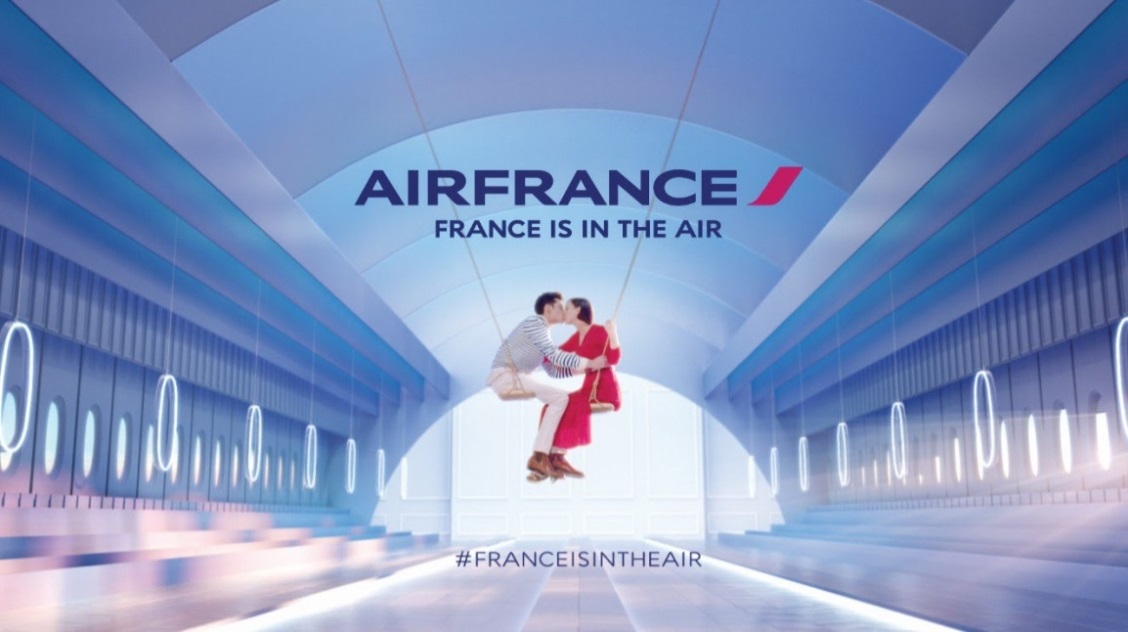 LA PUBLICIDAD 
Te da a conocer atributos y beneficios.
No vendes aire acondicionado, vendes noches de placer.
No vendes rastrillos, vendes limpieza e imagen.
No vendes coches, vendes estatus, estilo de vida.
No vendes perfume, vendes ego y aceptación.
No vendes vuelos, vendes magia.
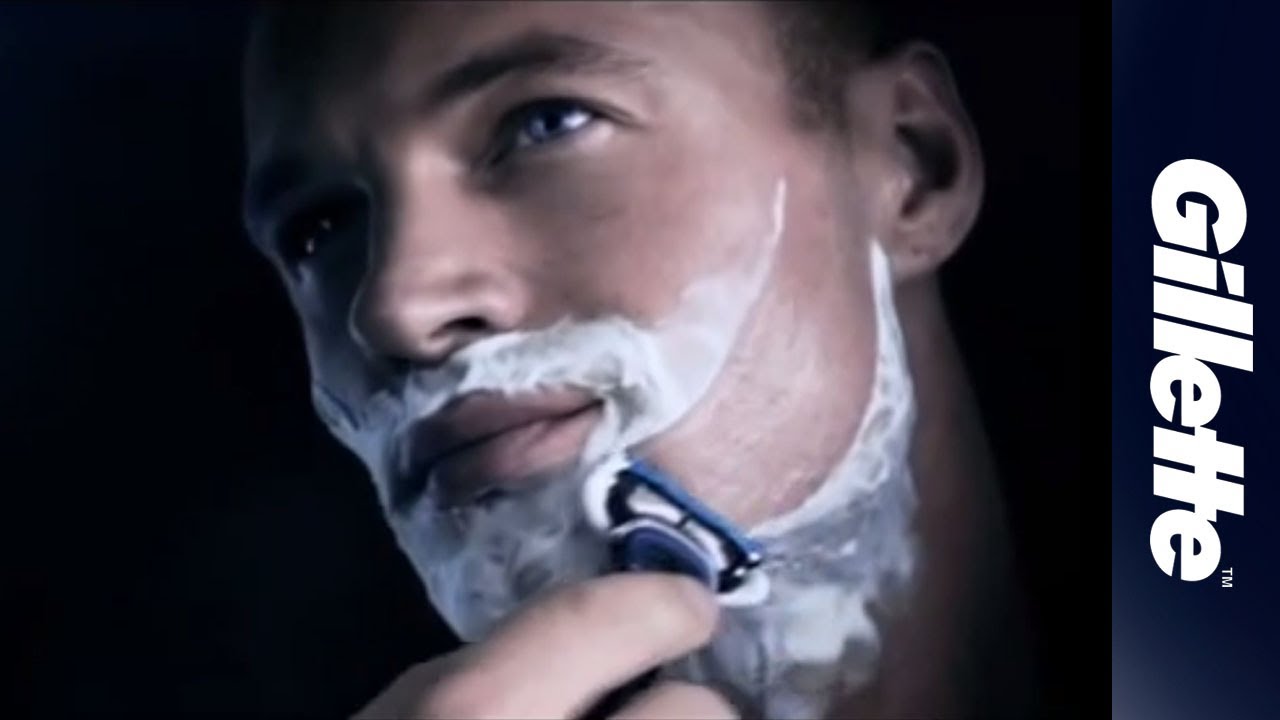 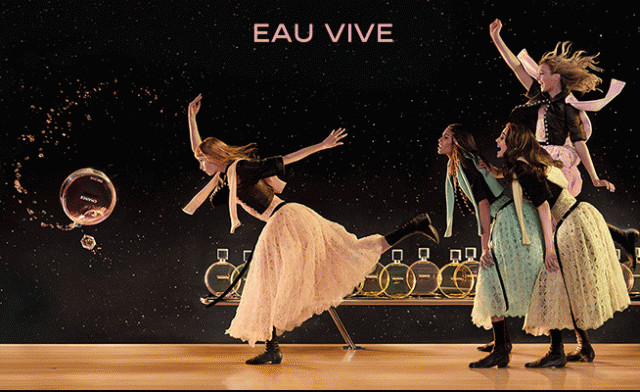 VEHÍCULOS PUBLICITARIOS   (Medios)
Electrónicos:
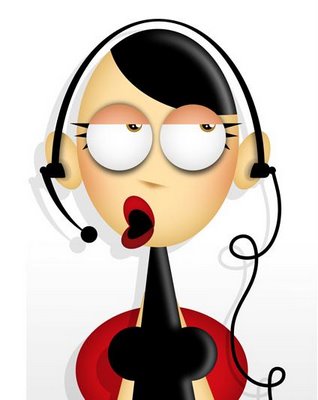 Exteriores:
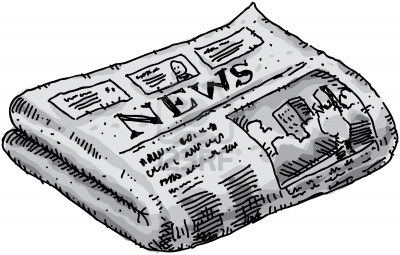 TV
Radio
Internet
Espectaculares
Publicidad Móvil
Mupis (para buses)
Vallas Publicitarias
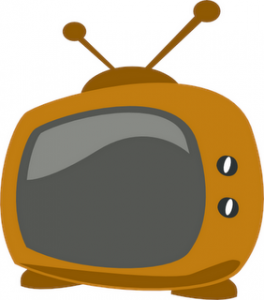 De respuesta 
directa
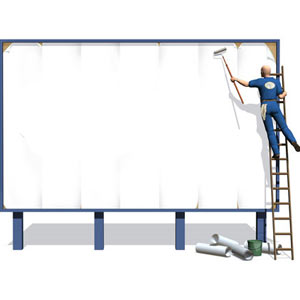 Impresos:
Periódico
Revistas
Volantes
Correo directo
Tele marketing
Catálogos
Cada medio tiene sus ventajas y desventajas, debemos conocerles para sacar y usar lo más conveniente de cada uno.
Plan de Contratación de Medios
Designar el medio, programa o inserción de un anuncio.
Se negocia con los medios elegidos y se aprueba una pauta comercial.
Tomar en cuenta el ALCANCE, FRECUENCIA y CONTINUIDAD de la campaña publicitaria.
ALCANCE: Cantidad de población alcanzada con un anuncio o campaña.
FRECUENCIA: Número de impactos  por canal, programa, desplegado que logra el anuncio por día, por semana, por mes, por campaña.
CONTINUIDAD: Tiempo intencional de duración de la campaña.
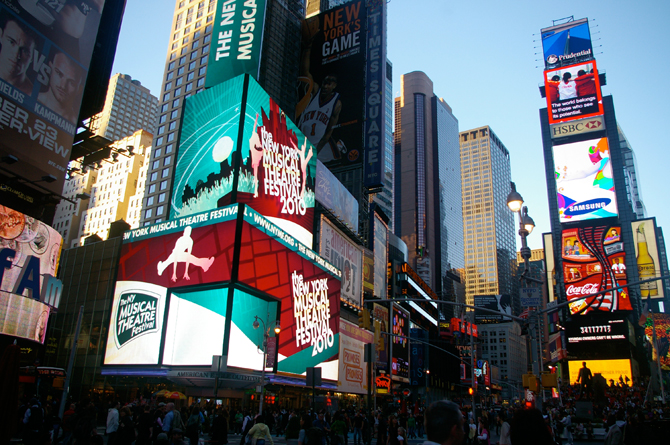 CONTINUO (PERMANENTE)- ESCALONADO  -INTERMITENTE   -TEMPORALIDAD  -ESTACIONAL
CAMPAÑA PUBLICITARIA
SPOT
Para  TV – Radio       5 –10 –20 -30 seg./ 1 – 5 –10 minutos.
DESPLEGADO: 
Prensa, revistas; plana, doble plana, media plana; ¼ de plana, roba-plana, cintillo, bolsa-promo.
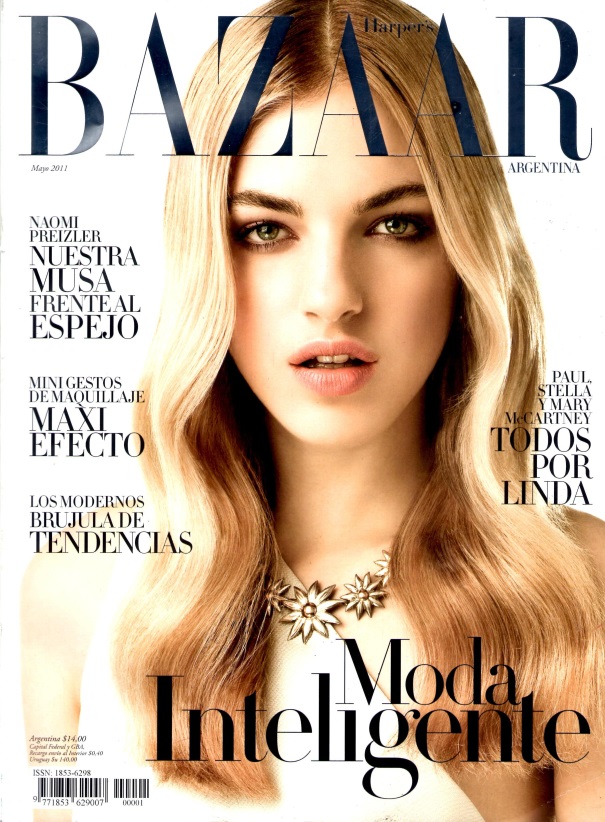 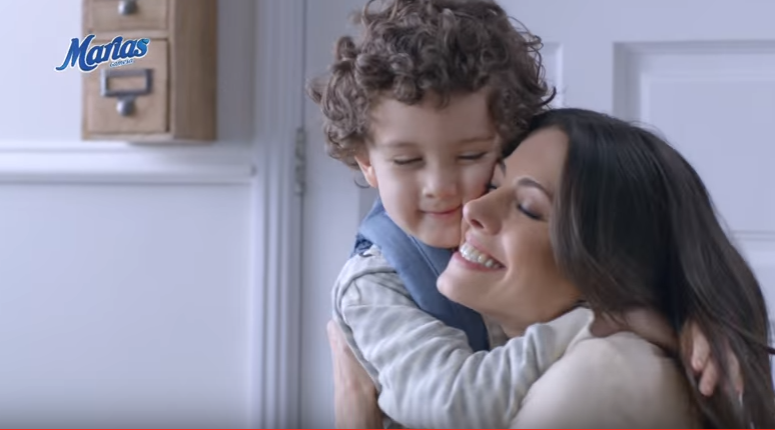 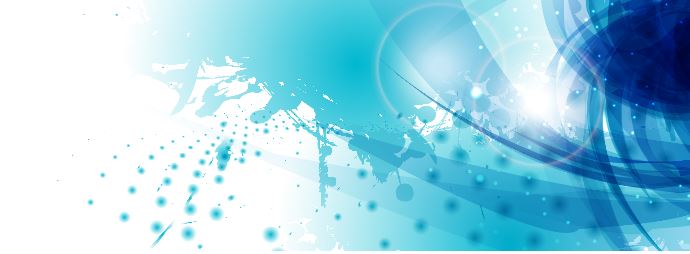 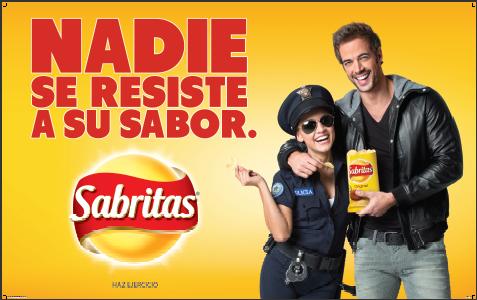 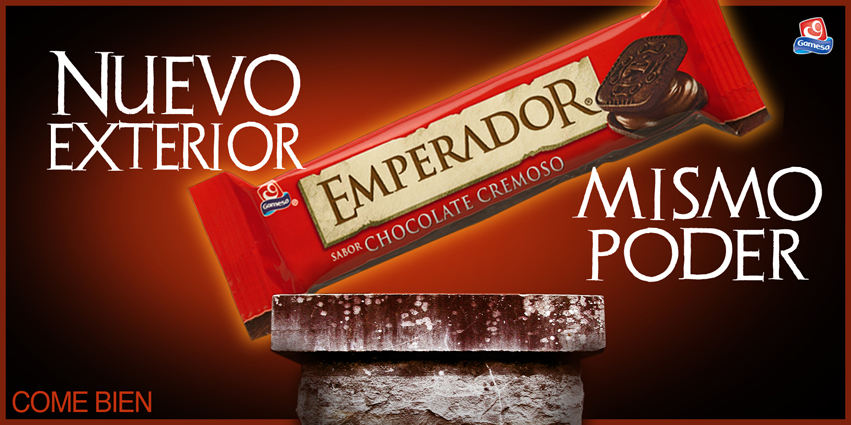 DIMENSIÓN: espectaculares, vallas, móvil jumbo, tridimensional, estándar.
FORMATO: correo directo, catálogos, tríptico, inserción, tabloide, cuaderno.
Hay que “Diseñar” el mensaje.
Concepto Publicitario
IDEA: Nace de la necesidad de informar al público acerca de algo o alguien.
CONCEPTO : Observar el entorno y transformar la idea en un mensaje que impacte, sea recordable o memorable.
CREATIVIDAD « Es la combinación de cosas que ya existen para crear una nueva»
PRODUCCIÓN: realizar, aterrizar la idea.
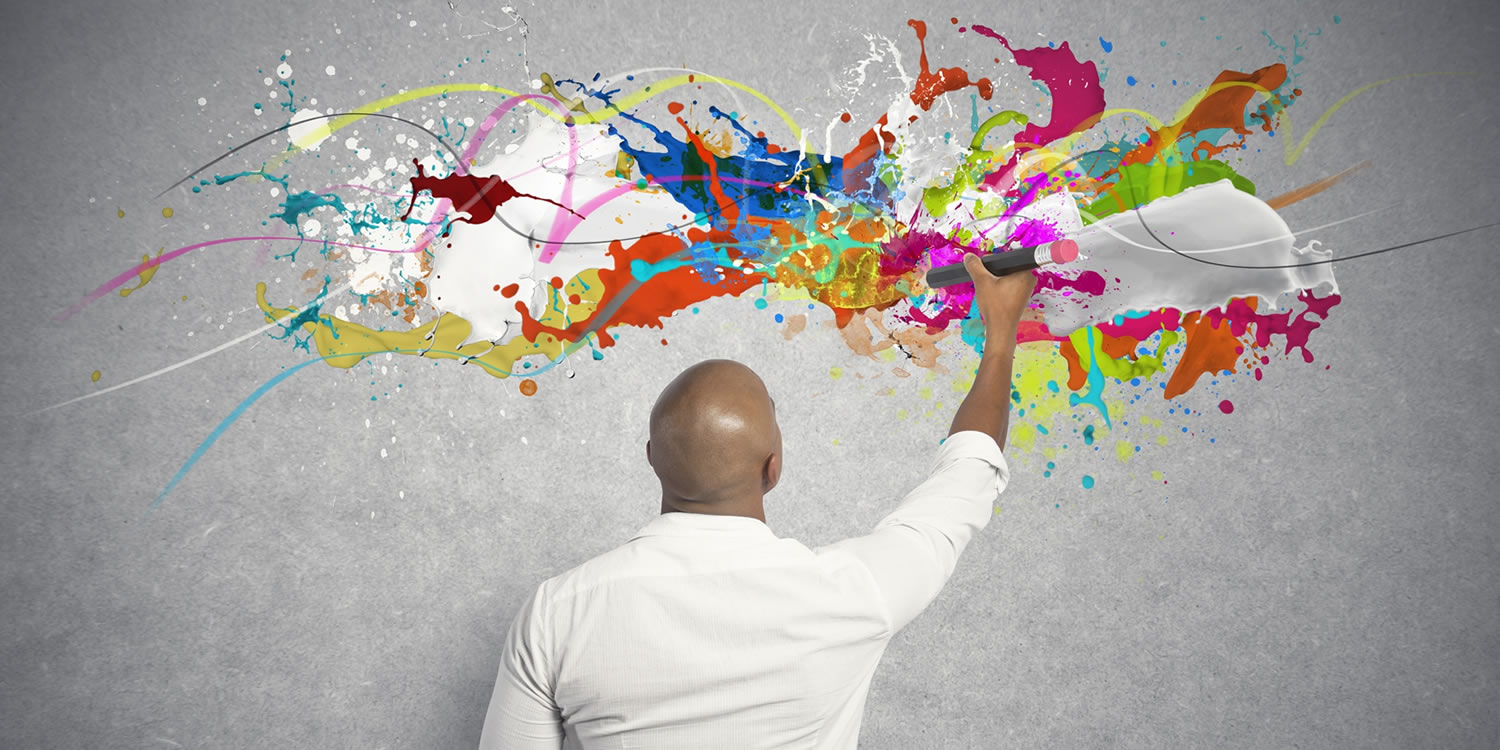 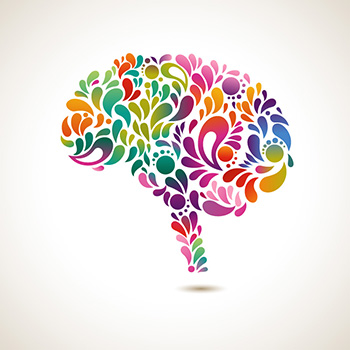 NEGOCIACIÓN  Y  CONTRATACIÓN DE MEDIOS   
Elegir el Medio de Comunicación mas conveniente de las ventajas del mismo.
.
LANZAMIENTO Y MONITOREO DEL MENSAJE 
Elección de horarios, páginas, entorno, días, temporalidad  y control de la transmisión  del mensaje.
EVALUAR RESULTADOS 
Ventas, Llamadas, visitas, encuestas, respuesta.
       Costo X millar, costo X Punto Rating.
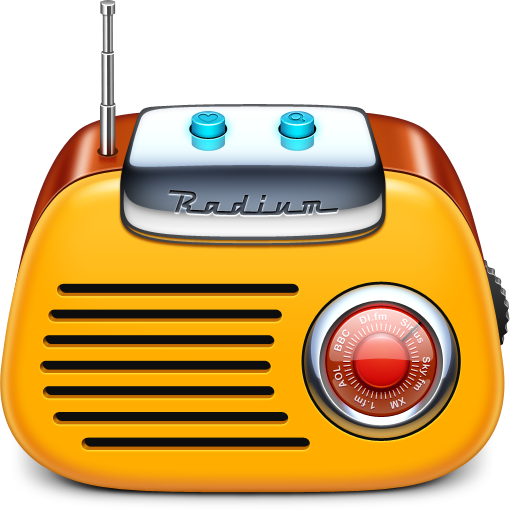 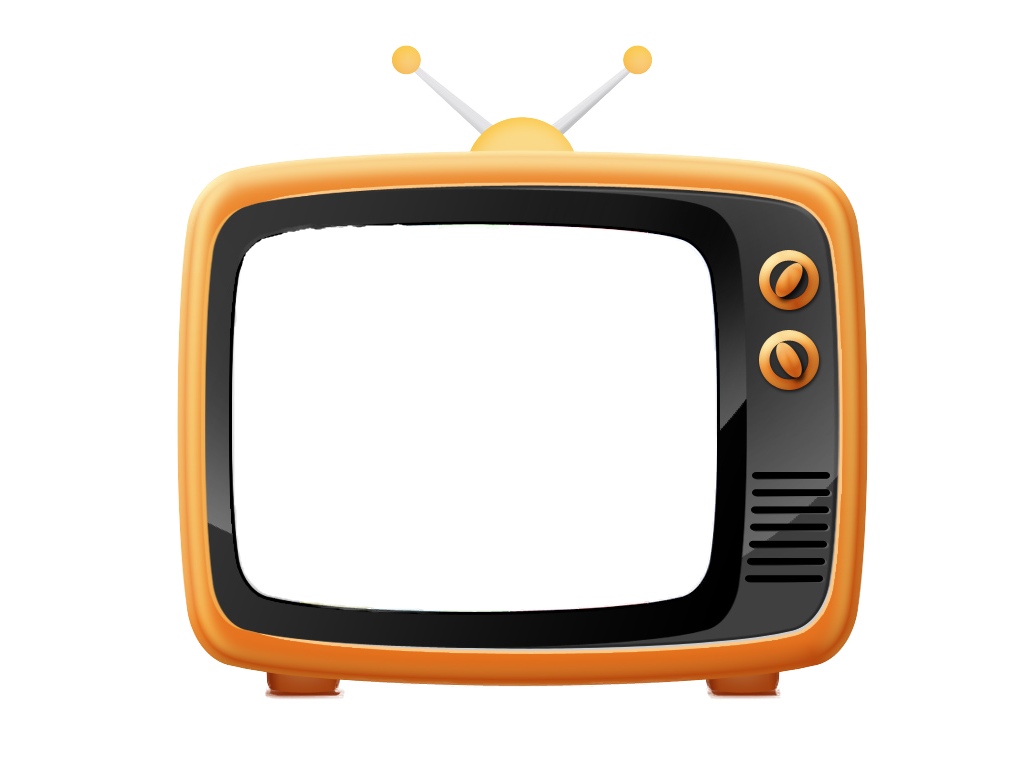 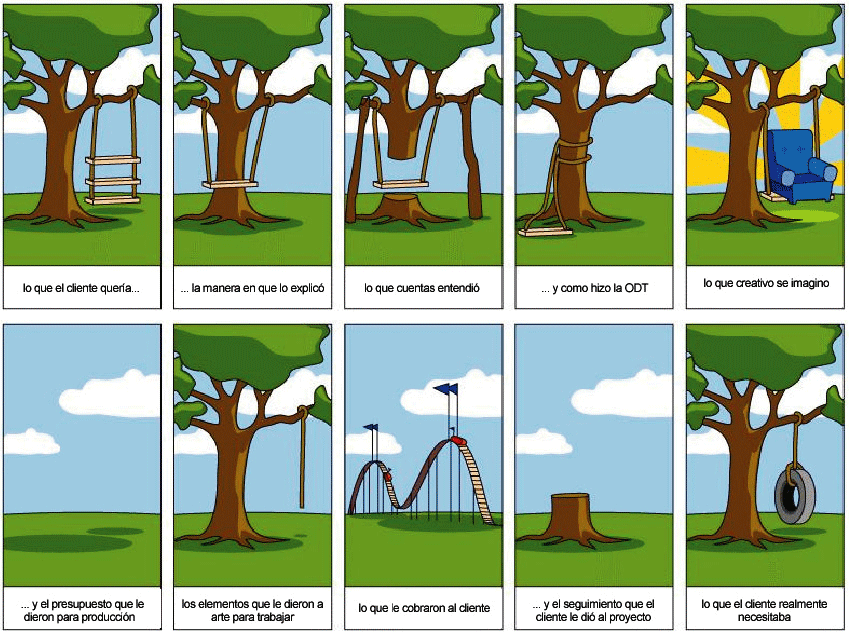 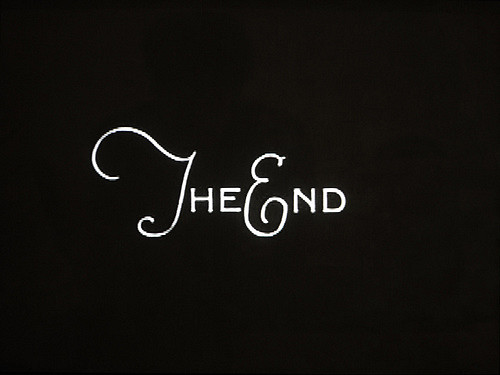 Elaborado por: T.C.C. Hugo Eduardo Armas Méndez